English Language and Future Challenges Facing Learners
His Excellence, Dr. Abdullah Bin Khalifa al- Swaiket, the dean of the College of Education in Zulfi
and other members of the college have kindly inaugurated the First Scientific Forum for the Department of English Language
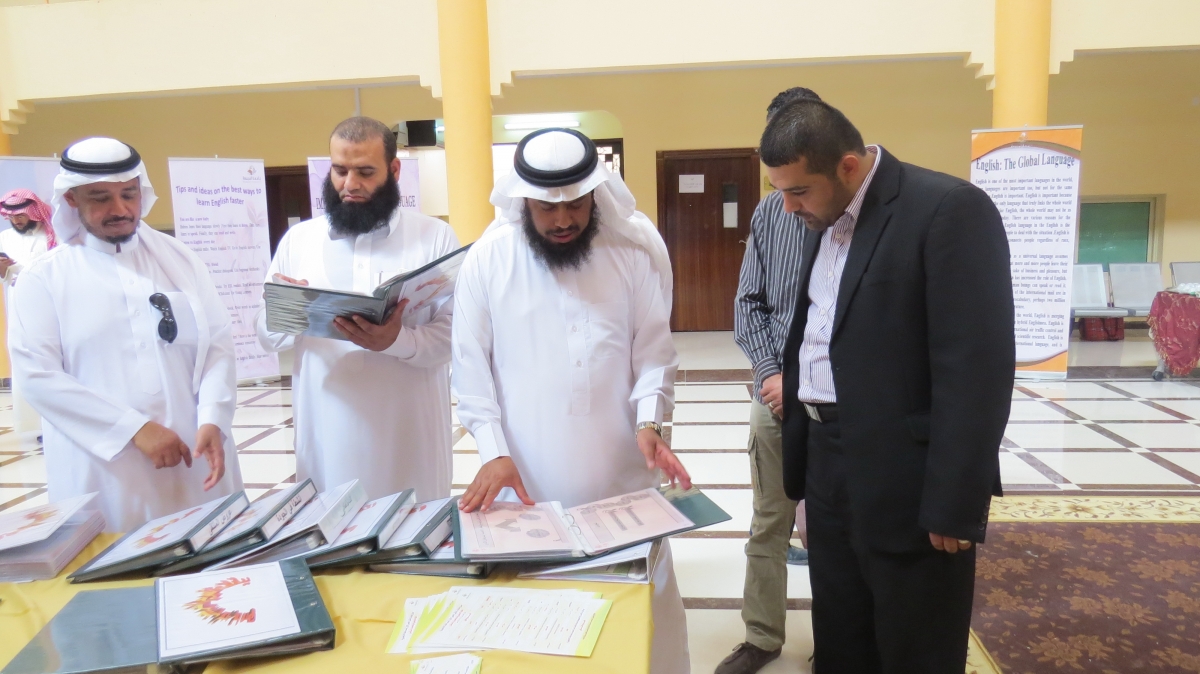